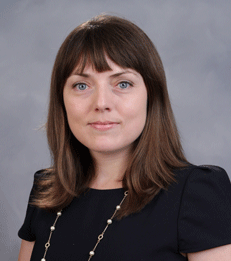 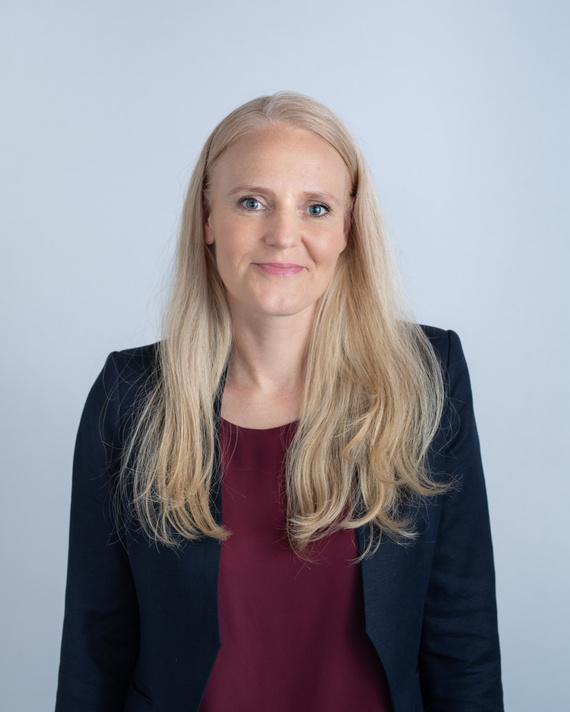 Contracting Beyond the Market
Odziemkowska and Dorobantu (2021)
Recent phenomena: increasing levels of tension and collaboration between firms and some of their non-market stakeholders (e.g., local communities, activists, nongovernmental organizations)
Introduction
Uses TCE to understand when and why firms use contracts to govern their relationships with non-market stakeholders.
 Theory of governance of “transaction of access” to resources
TCE’s “Discriminating alignment hypothesis”: 
governance structures (e.g., contracts, alliances hierarchical organization), which differ in their costs and competences, are aligned with transactions, that differ in their attributes, in an “economizing” way to reduce contractual hazards that arise from the nature of the transaction (Williamson 1985), of the underpinning technology exchanged (Oxley 1997), or of the political environment in which the transaction takes place (Henisz and Williamson 1999).
RQ: What factors can explain the use of contracts to govern some relationships between firms and non-market stakeholders but not others?
Short answer: property rights, negative externalities from use of resources, and community’s collective mobilization in focal relationships generate various potential for conflict and holdup characterizing their relationships.
[Speaker Notes: example of amazon retracting its nyc plan]
Firm-Community Transactions and Holdup Risk for the Firm
An “access transaction” doesn’t require ownership by the party granting access and doesn’t transfer resource ownership of the to the firm.
Local communities provide firms access to a critical resource—a  location—by granting or withholding their consent to the firm’s entry and continuing operations. 
Granted firms can get inputs and markets for outputs, while granting communities can reap benefits of employment, opportunities for local businesses, and minimize negative externalities such as pollution or disruption.
Ex-post holdup risk: After making site-specific investments, the firm      loses bargaining power, leading to great losses.
Governance mechanisms that ensure continued access to a site
Spot-market transactions: insufficient to secure long-term access
Informal (relational) governance: not immune to unforeseen disturbances such as negative externalities 
CBA (community benefits agreements): ensures long-term access            even after site-specific investments. But they are costly (ex-ante transaction costs), so firms are selective.
Transaction Cost Economics andFirm-Community Contracts
CBAs as an adjustable framework 
Specifying the terms of the exchange: The benefits provided to the local community and the commitment that firm will mitigate the negative impacts of its activities on the local community
The means to resolve possible disagreements: through arbitration rather the court to resolve conflict
Complementary relational governance resulting from frequent and repeated interactions between community members and firm representatives
        More likely to align two parties’ interests over the long term
Costs for using CBAs as the governance mode: 
costly to negotiate and implement; takes a long time and requires dedicated resources (e.g., experienced negotiators and managerial time), 
Need to share the value created with the local community
          Selectively use for certain access transactions
community and firm interests are most likely to diverge 
the community has legal or regulatory recourse to challenge the firm
the community’s capacity to hold up the firm through sanctions                    (e.g., protests, blockades, petitions)
Transaction Cost Economics andFirm-Community Contracts
Property rights as bundles of rights
The right to use the asset (usus);  ← focus of this paper
The right to appropriate returns from the asset (usus fructus); 
The right to change its form, substance, and location (abusus)

When the local community possesses the use right (usus):
The higher potential for conflicts:
When multiple parties have use rights over the same asset (Alchian 1965), one party’s use may impinge the benefits derived by another’s use of the same asset. This is due to interest misalignment.
The greater legal standing and bargaining power:
Local community can claim that their use rights are impinged by
others’ use of the asset and use their position to seek recourse through the judicial system or through regulatory sanctions.
Community Property Rights and the Risk of Holdup
H1:The probability that a firm signs a contract with a community is higher when the community possesses use rights over the asset or site sought by the firm.
Coase (1960): If transaction costs were zero or negligible, a firm and an affected stakeholder should negotiate a mutually beneficial agreement in which either the firm would compensate the stakeholder for the harm inflicted or the stakeholder would incentivize the firm to discontinue its activity to avoid inflicting harm.
For mine industry 
High misalignment/conflict costs:
     Firm’s site-specific investment: Ex-post hold up problem
Externalities and the Risk of Holdup
Property rights develop to internalize externalities when the gains of internalization become larger than the cost of internalization
Contract for externalities ex ante by negotiating and signing a CBA
formalizing commitments to mitigate externalities 
providing monitoring mechanisms
Providing a framework for conflict resolution
H2:The probability that a firm signs a contract with a community is higher when the community bears a risk of negative externalities
Community mobilization: communities block firm’s physical access, organize partitions, or or seek local ordinances to block access, rather than relying on formal sanctions.
Community Mobilization Experience and the Risk of Holdup
TCE assumption: exchange partners behave as “unitary” actors that can articulate their interests and act to protect those interests. 
This may not hold for nonmarket actors representing collectives. Local communities differ in their capacity to organize collectively.
→ The collective action problem
the challenges of collective decision making and free riding.
requires the capacity to articulate and explicate collective interests.
a) relies on coordination devices, such as social networks requires time and frequent iterations (compared with hierarchy)
b) require specific capabilities for the process of defining the collective interest and the action of explicating it to an external party
Proxy: Local communities’ previous mobilization experience
through collective action experiences, a shared understanding of their communities’ goals and interests, relationships, and norms for “monitoring and coordinating mechanisms for subsequent action”
H3:The probability that a firm signs a contract with a community is higher when the community has capacity for collective mobilization.
The Interaction Effect for the Risk of Holdup
Collective mobilization can be particularly effective if accompanied by credible claims of use rights infringement or negative externalities, because such claims are more likely to garner greater numbers of sympathizers, may mobilize others to join in the action, and are less likely to be dismissed by authorities.
H4: The probability that a firm signs a contract with a community is higher when the community has capacity for collective mobilization  and has use rights and/or a risk of negative externalities.
Sample: 5,739 observations representing the dyadic relationships between 124 mines and the indigenous communities within 500 km of these mines
Data and Methods
Dependent Variable: 
CBA: a dyad-level dummy, coded one if a mine-community dyad has signed a CBA and zero otherwise.
Independent Variables:
Use Rights: coded one for communities with use rights over the land where the mine is located and zero otherwise.
Social externalities: coded one when the community is within a 50-km drive on the
NRN from the mine’s point on the NRN and zero otherwise.
Institutional mobilization: a count of the number of times that a community mobilized through institutional channels—the judicial system or the regulatory process—in the preceding 10 years.
Extra-institutional mobilization: a count of the number of times that a community
mobilized via extra-institutional tactics, such as protests or blockades.
Control Variables: 
whether the community has full property rights; Dyad-level: mine-community geodesic distance, past conflict in dyad, extra-institutional mobilization by distant communities; Community-level: community’s past CBAs, proximate community CBAs, community’s population, employment rate of the community, percentage indigenous language speakers
Results
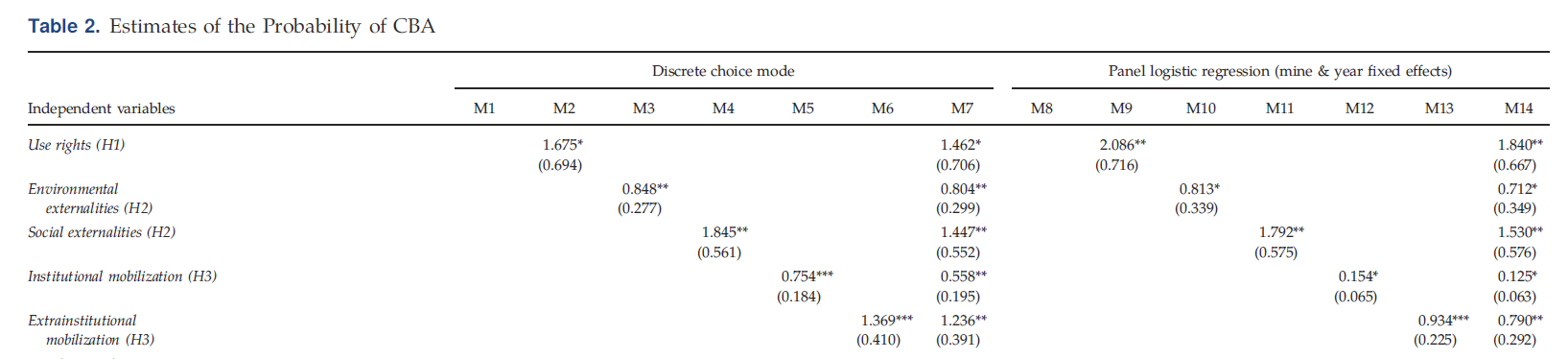 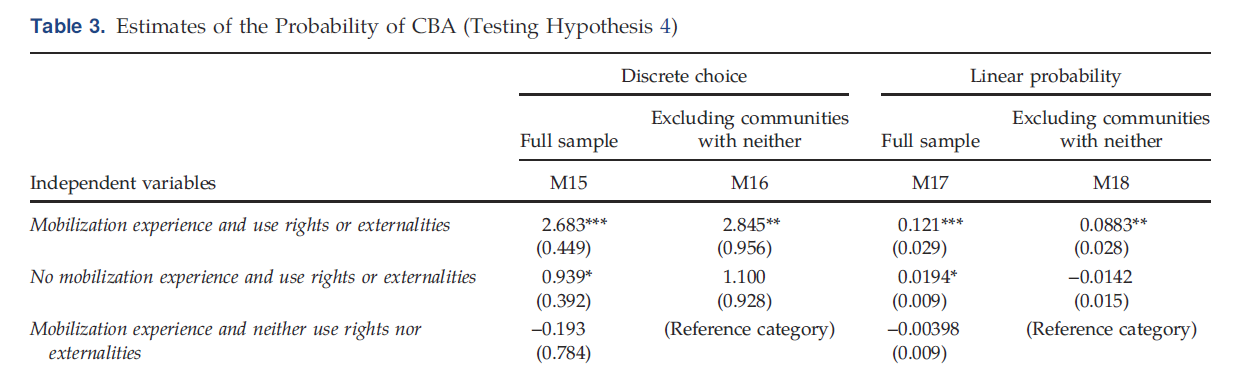 grouping dyads into four combinations of the hypothesized covariates.
All hypotheses are corroborated.